Lecture #4      EGR 120 – Introduction to Engineering
Professional Registration


Pass around the following items:
FE Exam Formula Book
FE/PE Exam Review Books
Engineering drawing with PE’s seal

Homework:  
Media Assignment #3 (“Get Licensed, Get Ahead”)
Homework Assignment #2 (Engineering resources on the Internet)
1
PE Seal
2’-3
John Doe Engineering
Engineers•Surveyors •Planners
Landscape Architects •Environmental Consultants
Virginia Beach, Virginia
Lecture #4      EGR 120 – Introduction to Engineering
Professional Registration
Many practicing engineers are registered as licensed Professional Engineers (PE’s).  The licensing of engineers is somewhat similar to the licensing of doctors and lawyers.  A lawyer cannot practice without passing the BAR exam.  Similarly, in some areas of engineering, engineers are required to be licensed in order to work.  While many areas of engineering do not require licensing, it is wise for all engineers to consider becoming licensed.  Just as a doctor might sign his name as
		John Q. Doe, MD
a licensed Professional Engineer would sign his name as
		John Q. Doe, PE
and the engineer could seal engineering drawings as illustrated below.
2
Lecture #4      EGR 120 – Introduction to Engineering
Why become registered as a Professional Engineer (PE)?
1.	Licensing is required in many areas of engineering
Civil engineers usually need to licensed
Engineers working for local, state, or federal governments often need to be licensed
The drawings associated with building projects must be “sealed” by a licensed engineer
Many engineering companies consider licensing to be important

2.	Licensing may be required or helpful for promotions
The head of a given engineering project can seal the drawings done under his supervision, so an unlicensed engineer may not be able to advance into a position of more responsibility
Licensing is an important factor in promotions
Many companies advertise the number of licensed engineers that they have on staff
National statistics show that licensed engineers earn higher salaries than unlicensed engineers
3
Lecture #4      EGR 120 – Introduction to Engineering
3.	Licensing is a sign of competence
The licensing process is well recognized and highly regarded
Being licensed is an excellent item to add to your resume

4.	Licensing is required to own your own consulting business
You may wish to start your own engineering company in the future

5.	Licensing is required to testify as an “expert witness” in court
You have probably seen TV shows where a doctor testified as to the cause of death in a trial.  Would the court have recognized someone as an expert witness who was a nurse, medical technician, or a layman with lots of medical experience?  No.  A licensed medical doctor (MD) is required to be an expert witness on medical matters.  Similarly, suppose there is a lawsuit over some engineering services provided or some liability involving an engineering product.  Who would the court turn to for accurate testimony of technical information?  Licensed Professional Engineers.
4
Lecture #4      EGR 120 – Introduction to Engineering
6.	You never know when you may need to be licensed
The licensing process involves tests that are easier to take near graduation with an engineering degree while the coursework is still fresh.  It is difficult to be tested on a wide range of engineering subjects years after graduation.
You may wish to open your own business later.
You may decide to work for a city or state government after many years in the private sector
Check out the video on the NCEES website promoting licensure:
http://ncees.org/licensure/    
     or 
https://www.youtube.com/watch?v=kXg8uzPbyEg
5
6
Lecture #4      EGR 120 – Introduction to Engineering
Steps in becoming licensed as a Professional Engineer (PE)
1.	Graduate with a BS Engineering degree from an ABET-accredited 
	program
This is an important point to consider when selecting an engineering college and program.
2.	Pass the Fundamentals of Engineering (FE) Exam
This exam used to be called the Engineer-In-Training (EIT) exam.
Engineers can take the exam during their senior year (highly recommended).
3.	4 years of qualified work experience are required
The experience could be prior to graduation or the exams.
The state decides what experience is valid during the application process.
Up to two years of graduate study in Engineering can apply (one year for a MS and two years for a PhD.)
6 years experience are required in Virginia with a BSET (BS in Engineering Technology) degree from an ABET-accredited program (may vary by state).
4.	Pass the Principles and Practice of Engineering (PE) Exam
This is the last step before becoming a licensed PE, so the exam is often referred to as the PE Exam.
Lecture #4      EGR 120 – Introduction to Engineering
Licensure is controlled by the state
Each state licenses Professional Engineers
All states use the same exams, but requirements such as experience needed may vary.  The exams are written by the National Council of Examiners for Engineering and Surveying (NCEES).
The PE license is good for life as long as fees are paid (perhaps $80/yr or so) and the license is not suspended or revoked as a disciplinary action.
If an engineer works in several states, he or she must obtain a license in each state.  This is usually a simply process (no further testing), but will definitely require paying fees to each state.
Why is the state involved?  Primarily to protect the public.  They insure that legal and ethical practices are followed in the engineering profession.  If engineers violate any regulations, they can be fined by the state and/or have their licenses suspended or revoked.  A common violation is for an engineer to seal a drawing for work that was not done by the engineer or under his or her direct supervision (see Section 2b under Rules of Practice in the NSPE Code of Ethics).
7
8
Lecture #4      EGR 120 – Introduction to Engineering
The Fundamentals of Engineering (FE) Exam
This is a very broad exam, covering a wide range of topics generally encountered in the first three years of an Engineering program.
It is recommended to take the exam during your senior year.
The FE exam contains 110 multiple-choice questions.
The FE exam is 6 hours in length.
The FE exam uses both SI and the US Customary System (USCS).
The FE Exam allows the user to select one of 7 specializations:
Chemical
Civil
Electrical and Computer
Environmental
Industrial
Mechanical
Other Disciplines (General Engineering)
Some topics are common to all areas of specialization, such as mathematics, ethics and professional practice, probability and statistics, …)
Specifications for each area of specialization are available on the NCEES website (www.ncees.org ) – The specifications for Civil Engineering are shown on the following slides.
Lecture #4      EGR 120
Civil Engineering FE Exam Specifications 

- see www.ncees.org for full details
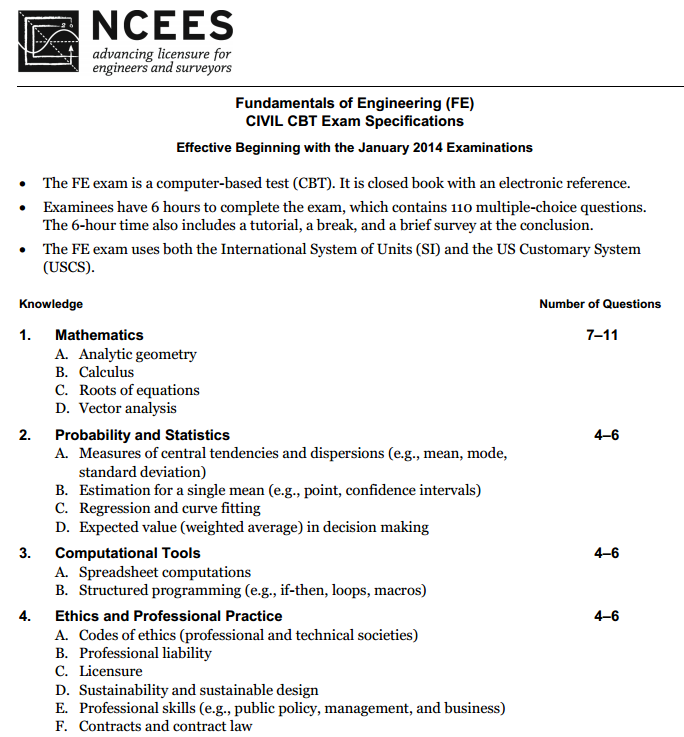 .
.
.
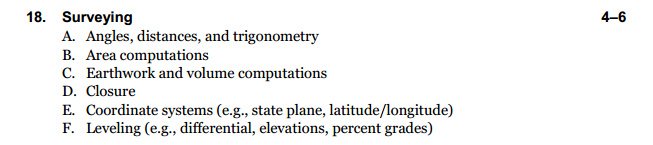 9
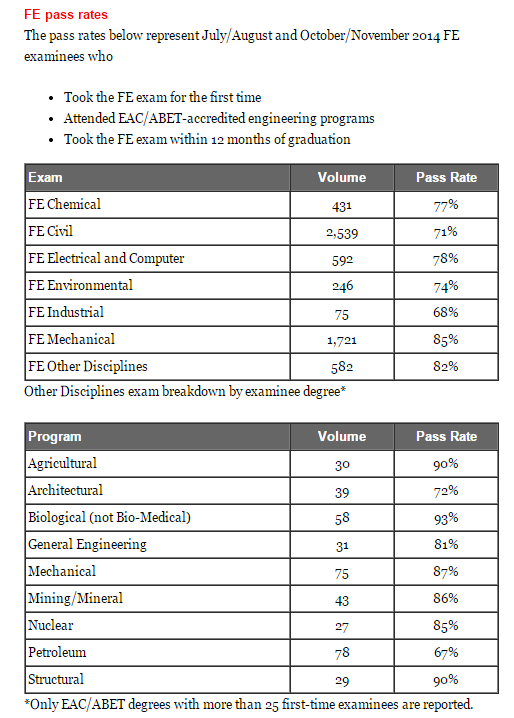 Lecture #4      EGR 120
Passing Rates for the FE Exam:
Which engineering disciplines had the highest and lowest passing rates?

Which engineering disciplines had the highest volume of test takers?
10
Lecture #4      EGR 120 – Introduction to Engineering
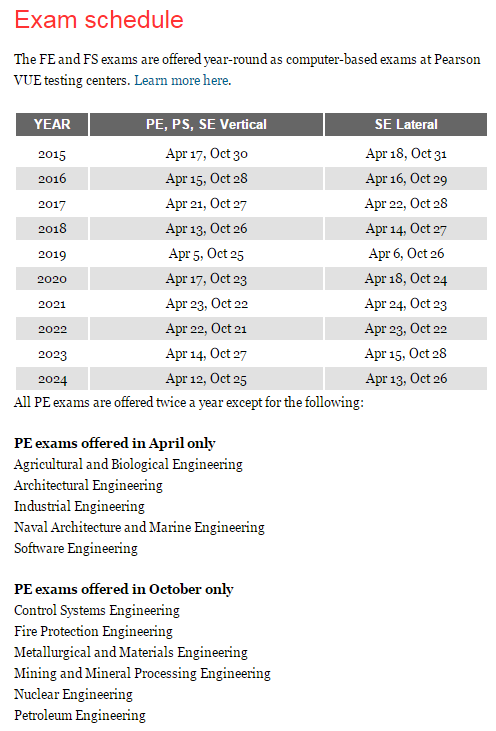 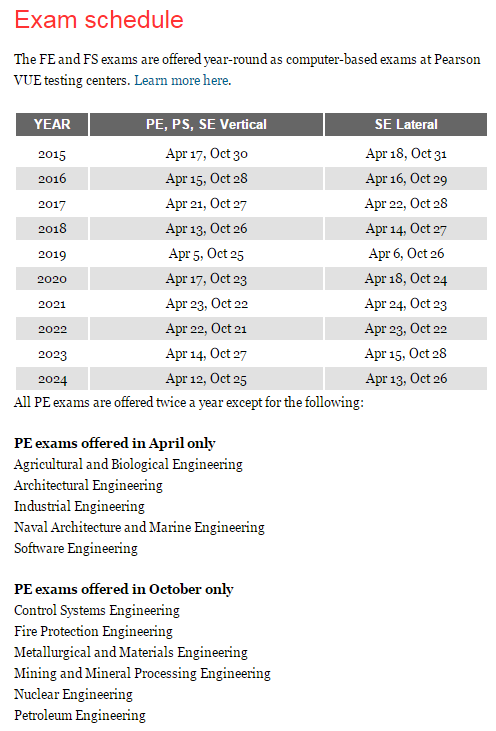 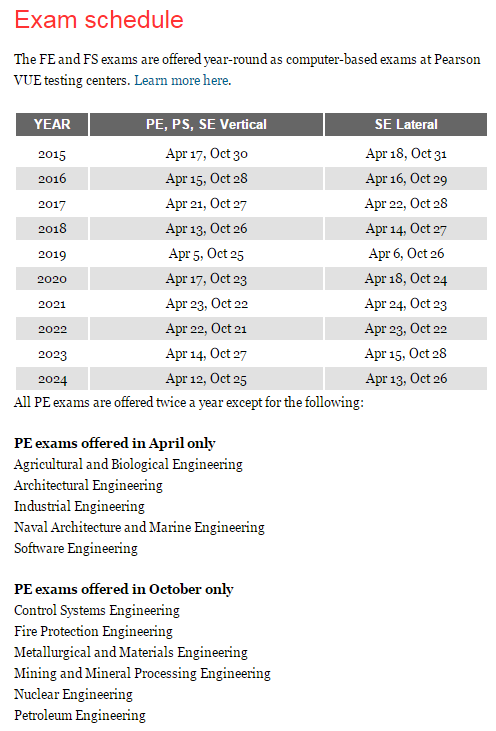 11
www.ncees.org
12
Lecture #4      EGR 120 – Introduction to Engineering
The Fundamentals of Engineering (FE) Exam (continued)
Review courses are available and some colleges (such as ODU) include a required review course during the senior year.
No books are allowed during the exam except the official FE Handbook.  This is essentially a formula book (about 250 pages) on various topics in Engineering.
The handbook is available for free download on the NCEES website.  You will need to download it for a homework assignment.
The FE Exam is a computer-based exam and is offered continuously at approved testing centers.  The FE Handbook and an computer-based calculator are provided with the exam.
Other approved calculators are also allowed.
Check out some of the videos available on the NCEES youtube channel:
http://ncees.org/exams/fe-exam/  
    or  
https://www.youtube.com/playlist?list=PLiZ0hjHNi9jzR8RW69ndkjIgH8bzj0ew-
13
Lecture #4      EGR 120 – Introduction to Engineering
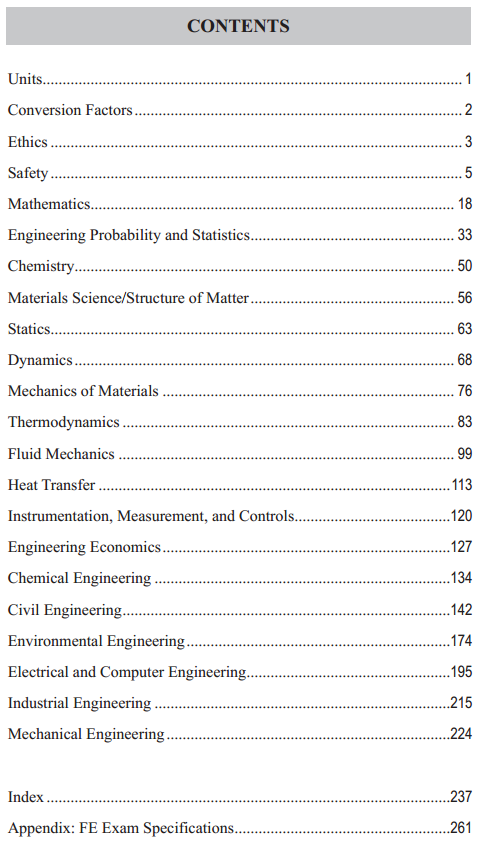 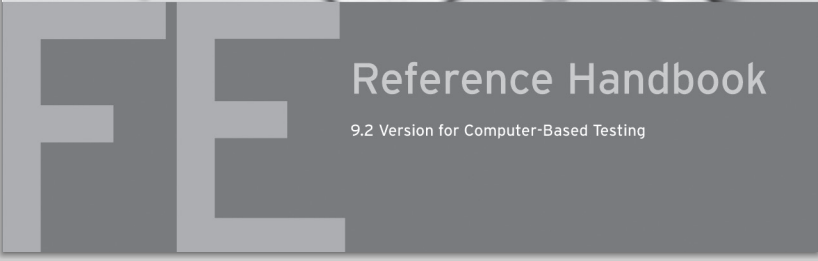 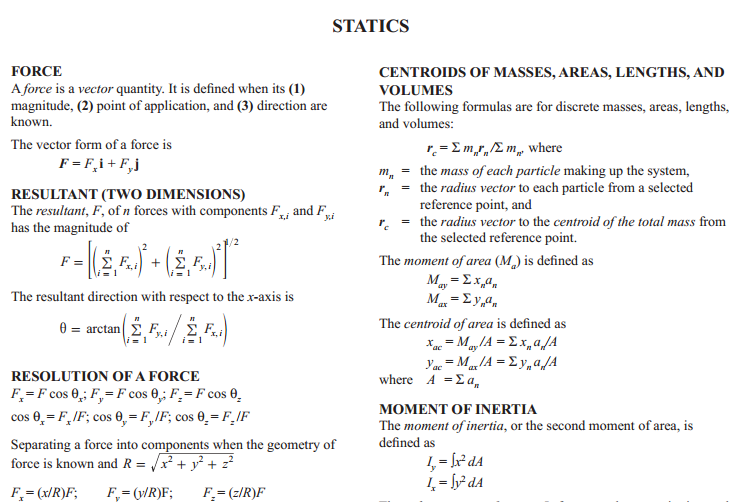 Sample Page
Lecture #4      EGR 120 – Introduction to Engineering
The Principles and Practices of Engineering (PE) Exam
This is a discipline-specific exam.  Disciplines include:
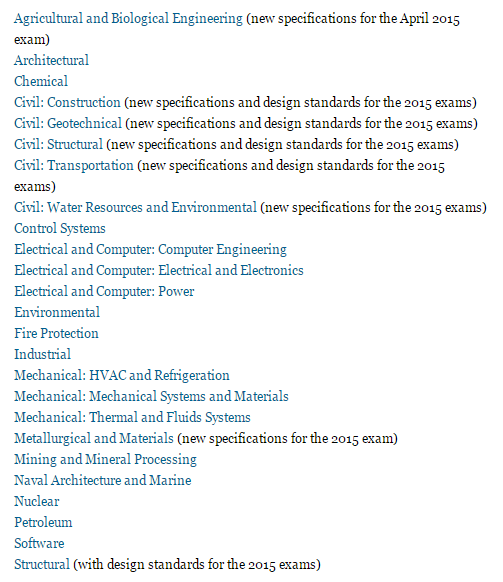 14
Lecture #4      EGR 120 – Introduction to Engineering
The Principles and Practices of Engineering (PE) Exam (continued)
For most engineering disciplines, there is no difference in content areas for the two 4-hour exams listed on the previous slide.  However, for some disciplines, including Civil and Mechanical engineering, the two parts are different as follows:
4-hour morning session:  Breadth Exam.  
Questions deal with a wide selection of topics within the discipline.  
The intent is to insure that the engineer has a basic knowledge of most areas within the given discipline.
4-hour afternoon session:  Depth Exam.  
The examinee picks one out of several choices of specialized topics within the discipline.  
The list of specializations can be found a www.ncees.org.  
For example, civil engineers pick from the 5 areas shown on the previous slide.
The intent is to test the engineer one some area of specialization.
	 For more information, visit www.ncees.org and follow links to PE Exam  Specifications.
15
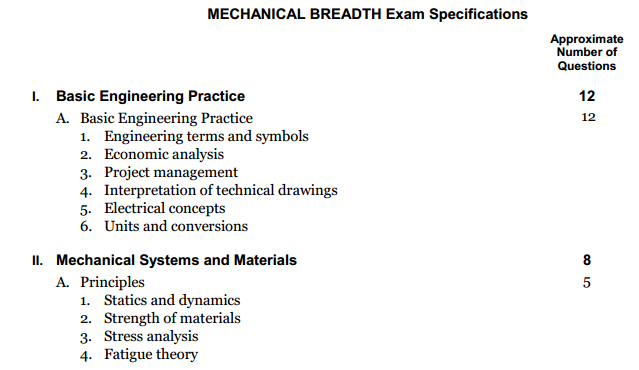 Lecture #4      EGR 120
Mechanical Engineering PE Exam Specifications – for Thermal and Fluid Systems Depth 

- see www.ncees.org for full details
.
.
.
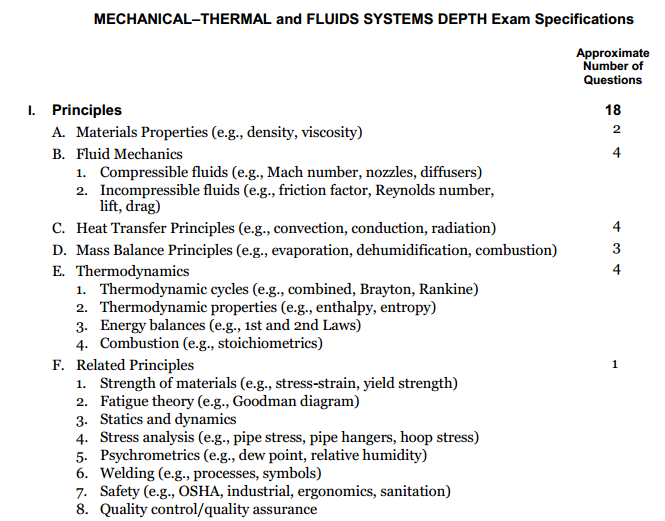 16
Lecture #4      EGR 120 – Introduction to Engineering
The Principles and Practices of Engineering (PE) Exam (continued)
The PE exam typically consists of 40 multiple-choice problems in the morning session and 40 multiple-choice problems in the afternoon session..
The PE Exam is offered every April and October (some disciplines only in October).
Review courses are available.
Books and bound notebooks are allowed and are very important.  Save your engineering books! 
Calculators – only a few calculators specified on the NCEES web site are allowed
17
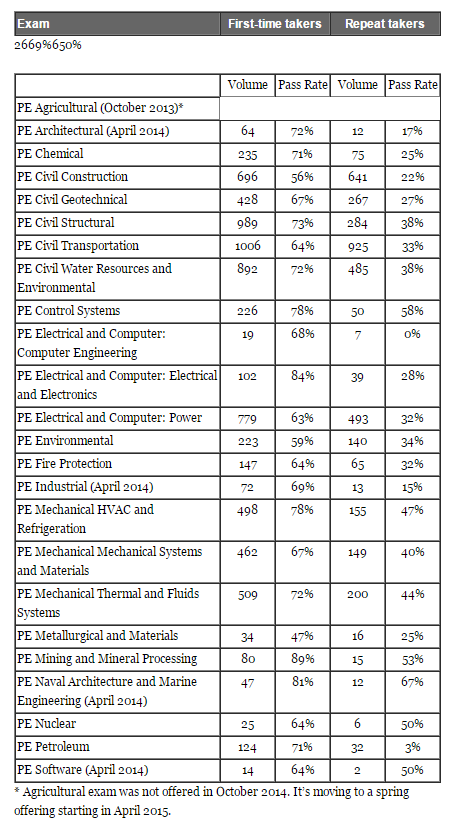 18
Lecture #4      EGR 120
Passing Rates for the PE Exam
Note that the volume of test takers and the passing rates are lower than for the FE.  This is a challenging test.
Which disciplines had the most test-takers?
Note the large disparity between first time test takers and the overall pass rate.